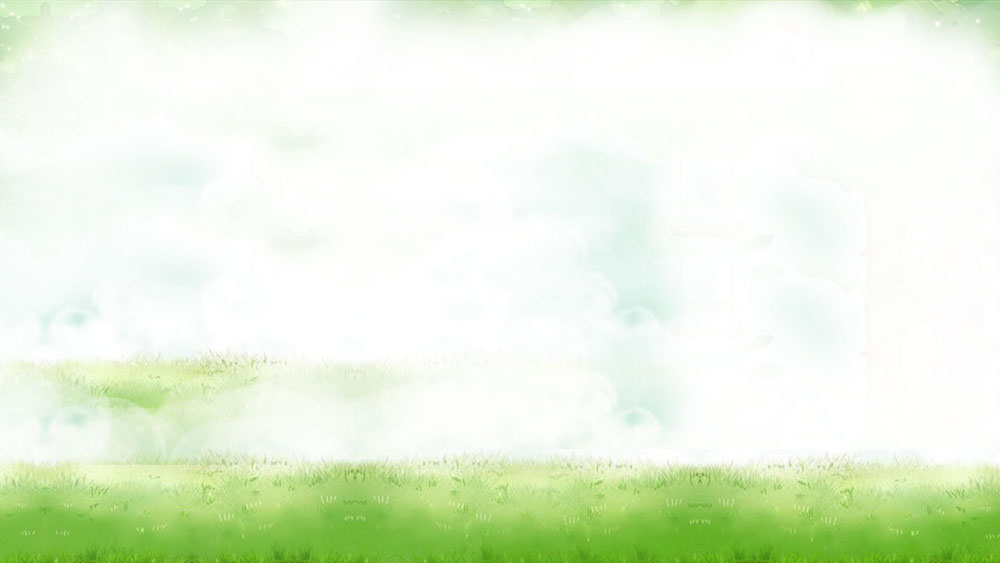 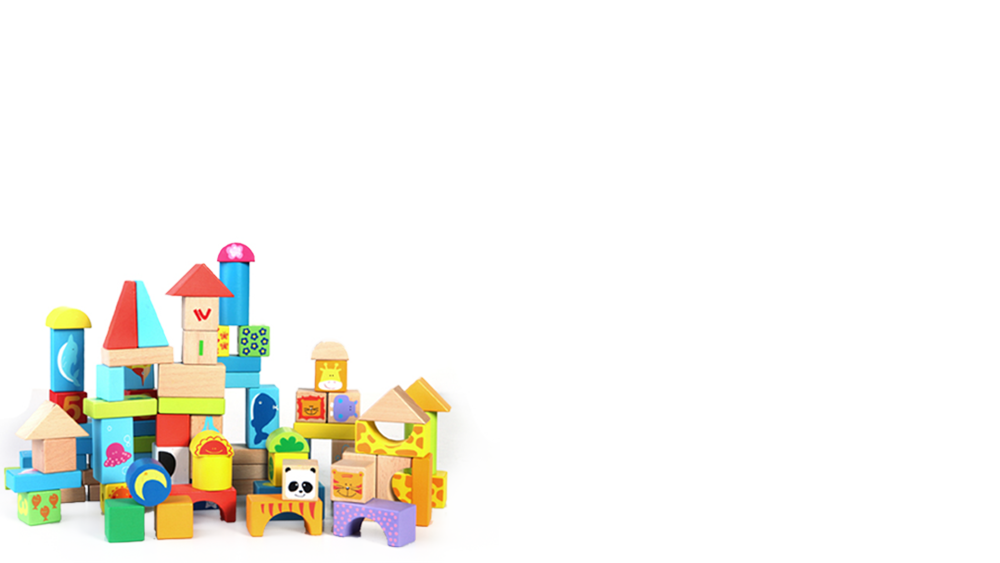 20XX
儿童娱乐玩具PPT模板
BUSINESS FINANCING PPT
工作计划 工作报告 销售培训 年终总结
汇报人：xiazaii  Report Person:
目录
CONTENTS
成功项目展示
单击此处添加文本单击此处添加文本
单击此处添加文本单击此处添加文本
年度工作概述
单击此处添加文本单击此处添加文本
单击此处添加文本单击此处添加文本
.
01
03
明年工作计划
单击此处添加文本单击此处添加文本
单击此处添加文本单击此处添加文本
工作完成情况
单击此处添加文本单击此处添加文本
单击此处添加文本单击此处添加文本
.
02
04
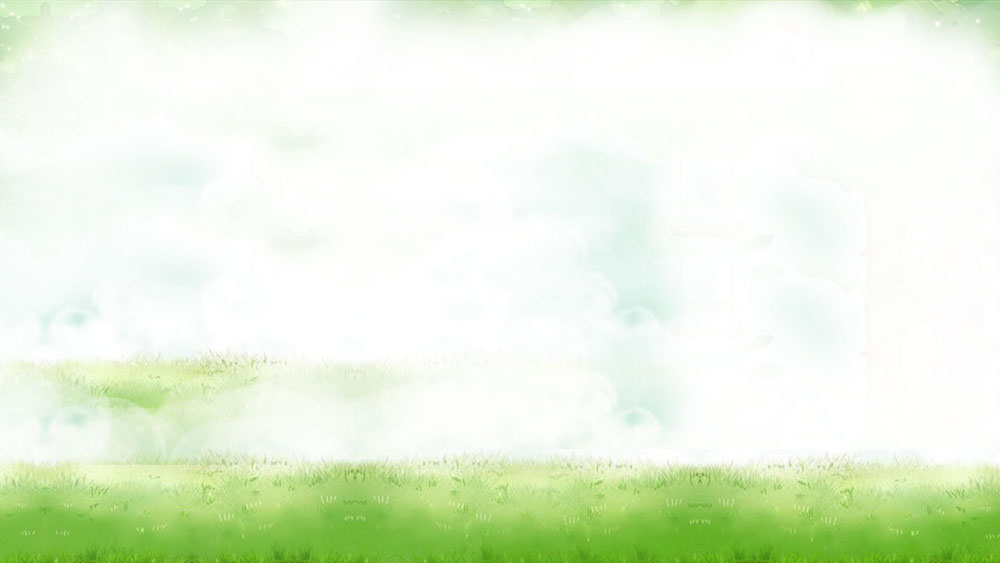 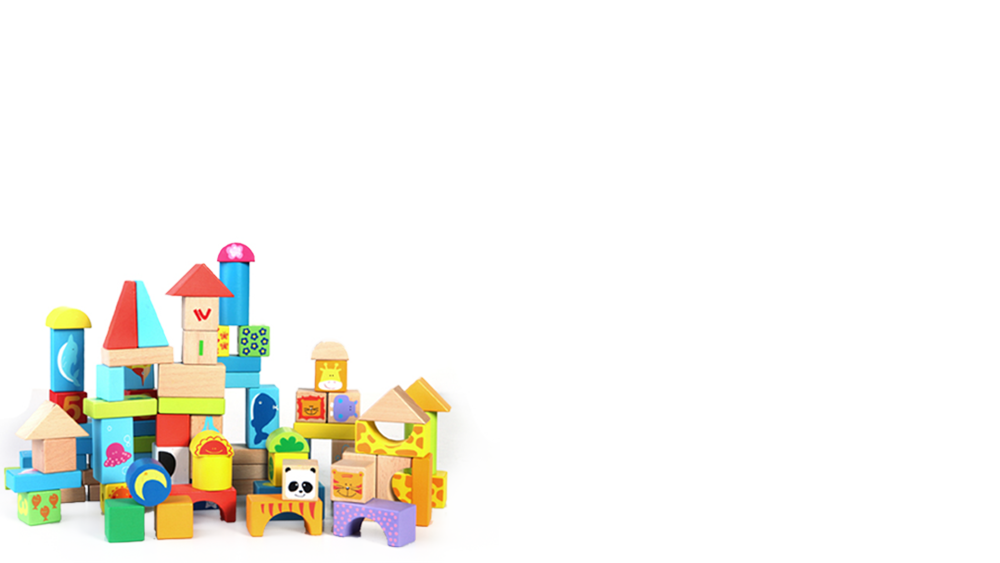 01
年度工作概述
请替换文字内容，点击添加相关标题文字，修改文字内容，也可以直接复制你的内容到此。
标题文字
标题文字
标题文字
02
03
04
05
01
标题
文字
标题文字
标题文字
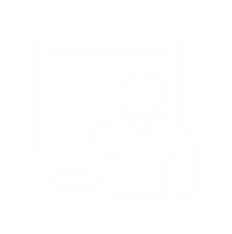 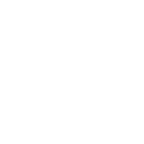 单击填加标题
单击填加文字内容
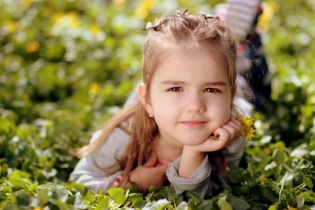 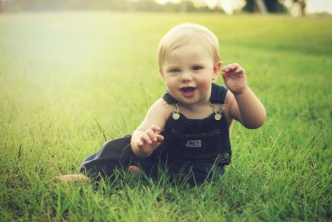 单击填加标题
单击填加文字内容
请在此处输入您的文本或者复制您的文本粘贴到此处，请在此处输入您的文本或者复制您的文本粘贴到此处。请在此处输入您的文本或者复制您的文本粘贴到此处，请在此处输入您的文本或者复制您的文本粘贴到此处。
标题
详写内容……点击输入本栏的具体文字，简明扼要的说明分项内容，此为概念图解，请根据您的具体内容酌情修改
标题
01
详写内容……点击输入本栏的具体文字，简明扼要的说明分项内容，此为概念图解，请根据您的具体内容酌情修改
标题
详写内容……点击输入本栏的具体文字，简明扼要的说明分项内容，此为概念图解，请根据您的具体内容酌情修改
02
05
添加标题内容
标题
详写内容……点击输入本栏的具体文字，简明扼要的说明分项内容，此为概念图解，请根据您的具体内容酌情修改
03
04
标题
详写内容……点击输入本栏的具体文字，简明扼要的说明分项内容，此为概念图解，请根据您的具体内容酌情修改
点击输入标题文本
点击输入标题文本
详写内容……点击输入本栏的具体文字，简明扼要的说明分项内容，此为概念图解，请根据您的具体内容酌情修改。
详写内容……点击输入本栏的具体文字，简明扼要的说明分项内容，此为概念图解，请根据您的具体内容酌情修改。
点击输入标题内容
点击输入标题文本
点击输入标题文本
详写内容……点击输入本栏的具体文字，简明扼要的说明分项内容，此为概念图解，请根据您的具体内容酌情修改。
详写内容……点击输入本栏的具体文字，简明扼要的说明分项内容，此为概念图解，请根据您的具体内容酌情修改。
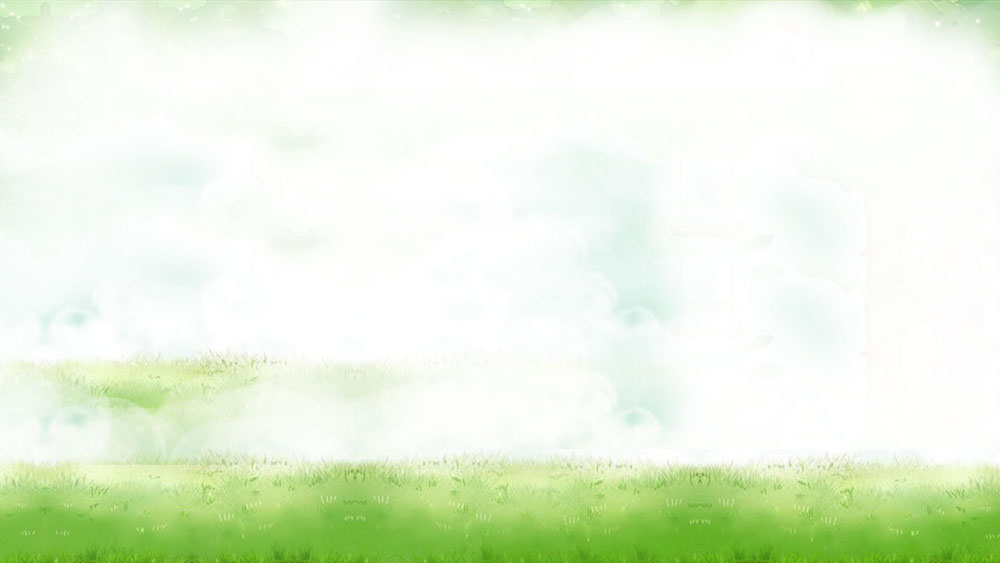 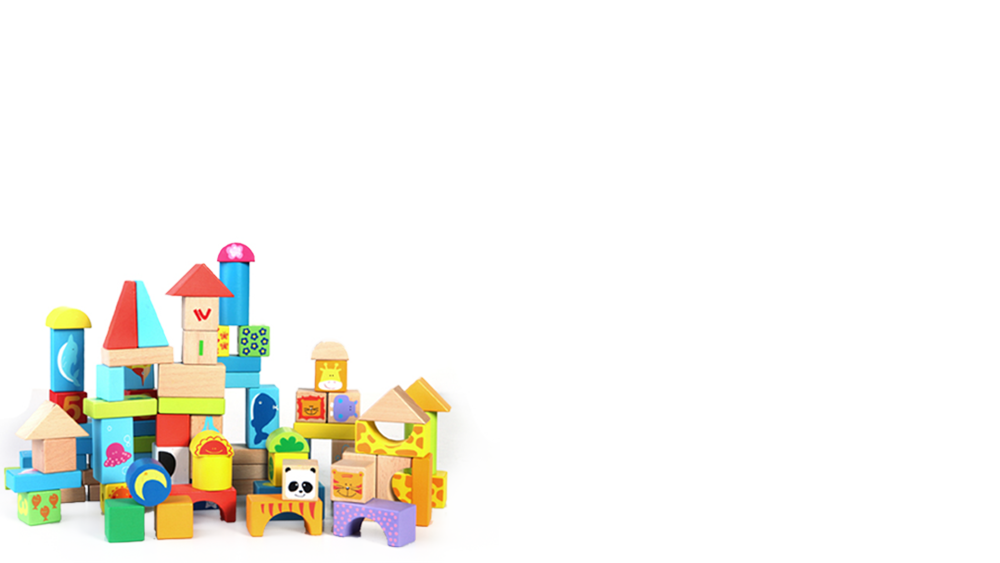 02
工作完成情况
请替换文字内容，点击添加相关标题文字，修改文字内容，也可以直接复制你的内容到此。
单击填加标题
单击此处添加文本单击此处添加文本
单击此处添加文本单击此处添加文本
单击填加标题
单击此处添加文本单击此处添加文本
单击此处添加文本单击此处添加文本
.
01
03
单击填加标题
单击此处添加文本单击此处添加文本
单击此处添加文本单击此处添加文本
单击填加标题
单击此处添加文本单击此处添加文本
单击此处添加文本单击此处添加文本
.
02
04
单击此处添加标题
单击此处添加标题
此处添加详细文本描述，建议与标题相关并符合整体语言风格
此处添加详细文本描述，建议与标题相关并符合整体语言风格
D
Values
A
C
单击此处添加标题
单击此处添加标题
此处添加详细文本描述，建议与标题相关并符合整体语言风格
此处添加详细文本描述，建议与标题相关并符合整体语言风格
B
这里输入简单的文字概述这里输入简单文字概述简单的文字概述这里输入简单的文字概述这里输入简单
01
这里输入简单的文字概述这里输入简单文字概述简单的文字概述这里输入简单的文字概述这里输入简单
02
关键词
这里输入简单的文字概述这里输入简单文字概述简单的文字概述这里输入简单的文字概述这里输入简单
03
点击添加小标题
您的内容打在这里，或者通过复制您的文本后，在此框中选择粘贴，并选择只保留文字。
您的内容打在这里，或者通过复制您的文本后，在此框中选择粘贴，并选择只保留文字。
第四季度
70%
第一季度
52%
第二季度
45%
第三季度
39%
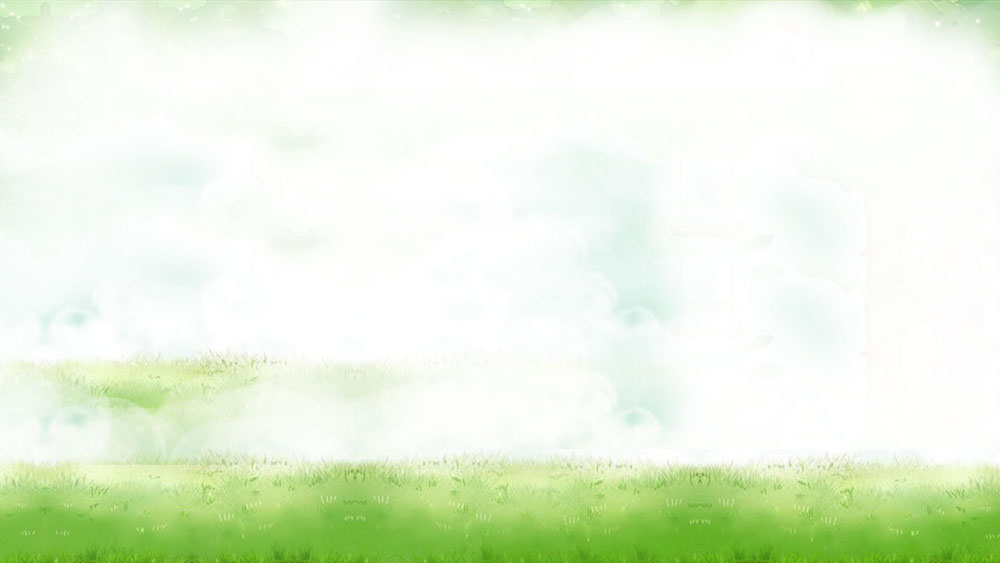 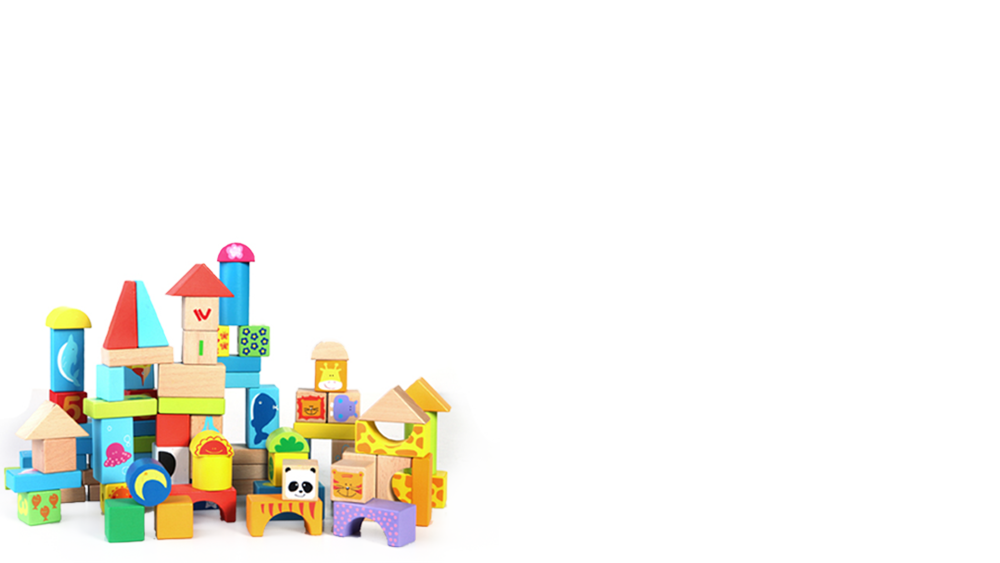 03
成功项目展示
请替换文字内容，点击添加相关标题文字，修改文字内容，也可以直接复制你的内容到此。
您的标题写在这里
A
您的内容打在这里，或通过复制您的文本后在此框中选择粘贴并选择只保留文字您的内容打在这里
您的标题写在这里
B
您的内容打在这里，或通过复制您的文本后在此框中选择粘贴并选择只保留文字您的内容打在这里
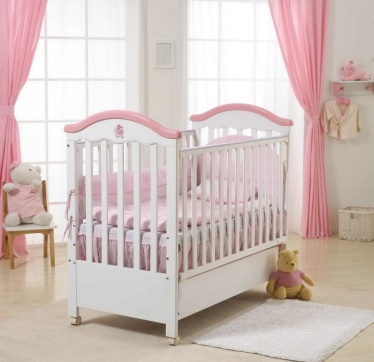 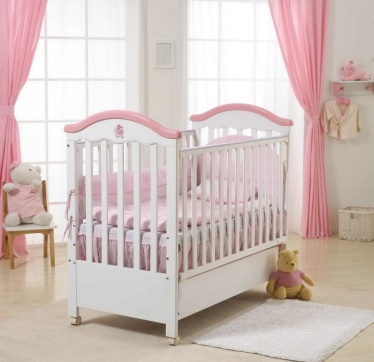 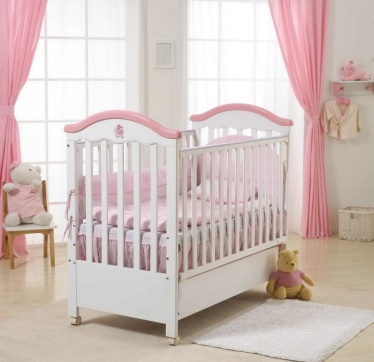 单击添加标题
单击添加标题
单击添加标题
您的内容打在这里，或者通过复制您的文本后，在此框中选择粘贴，并选择只保留文字。
您的内容打在这里，或者通过复制您的文本后，在此框中选择粘贴，并选择只保留文字。
您的内容打在这里，或者通过复制您的文本后，在此框中选择粘贴，并选择只保留文字。
50
50%
80%
30%
此处添加标题
此处添加标题
此处添加标题
此处添加详细文本描述，建议与标题相关并符合整体语言风格
此处添加详细文本描述，建议与标题相关并符合整体语言风格
此处添加详细文本描述，建议与标题相关并符合整体语言风格
点击添加文本
点击输入简要文本内容，文字内容需概况精炼的说明该分项内容licai2011专业设计……
点击添加文本
点击输入简要文本内容，文字内容需概况精炼的说明该分项内容licai2011专业设计……
点击添加文本
点击输入简要文本内容，文字内容需概况精炼的说明该分项内容licai2011专业设计……
请在此处输入您的文本或者复制您的文本粘贴到此处，请在此处输入您的文本或者复制您的文本粘贴到此处。请在此处输入您的文本或者复制您的文本粘贴到此处，请在此处输入您的文本或者复制您的文本粘贴到此处。
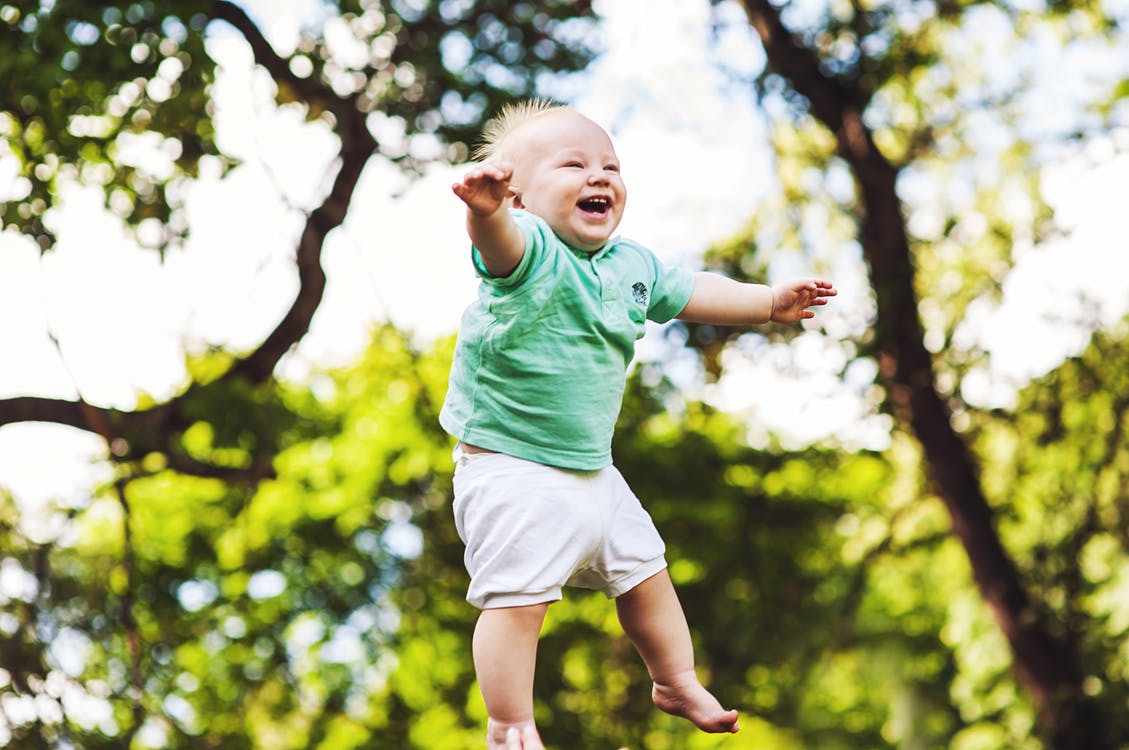 此处输入您的文本请在此处输入您的文本此处输入您的文本此处输入您的文本此处输入您的文本请在此处输入您的文本此处输入您的文本。
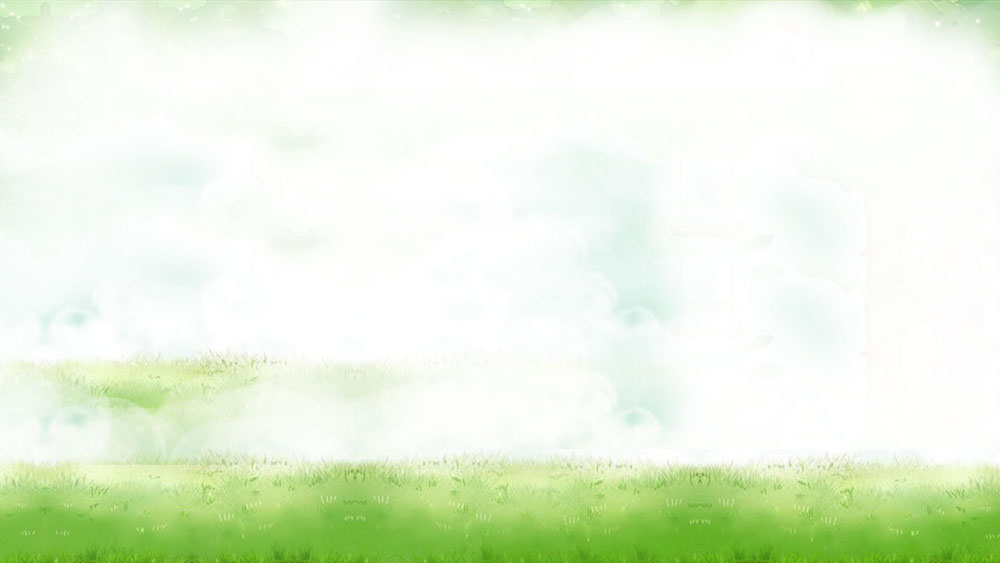 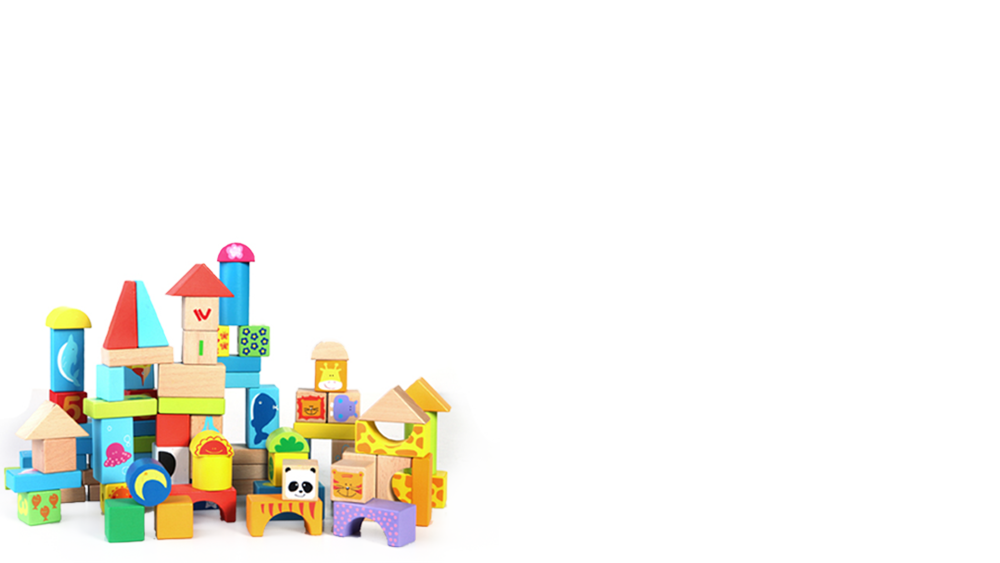 04
明年工作计划
请替换文字内容，点击添加相关标题文字，修改文字内容，也可以直接复制你的内容到此。
03标题文字
请输入内容请输入文字内容请输入内容请输入文字内容请输入文
01标题文字
02标题文字
请输入内容请输入文字内容请输入内容请输入文字内容请输入文
请输入内容请输入文字内容请输入内容请输入文字内容请输入文
公司名称有限责任公司
COMPANY NAME / LIMITED LIABILITY COMPANY
公司名称有限公司创立于XXXX年，专注于XXXX技术的研究和开发。

公司以“XXXXXXXXXX”为核心产品，形成了针对政府、企业、媒体等不行同业、不同规模、不同应用的五大系列产品和针对性解决方案，是国内最有影响力的XXXXXX技术提供商。
WWW.COMPANYNAME.COM
单击编辑标题
单击编辑标题
单击此处可编辑内容，根据您的需要自由拉伸文本框大小
单击此处可编辑内容，根据您的需要自由拉伸文本框大小
单击编辑标题
单击编辑标题
单击此处可编辑内容，根据您的需要自由拉伸文本框大小
单击此处可编辑内容，根据您的需要自由拉伸文本框大小
标题内容
单击此处添加段落文本单击此处
标题内容
单击此处添加段落文本单击此处添加段落文本单击此处添加段落文本
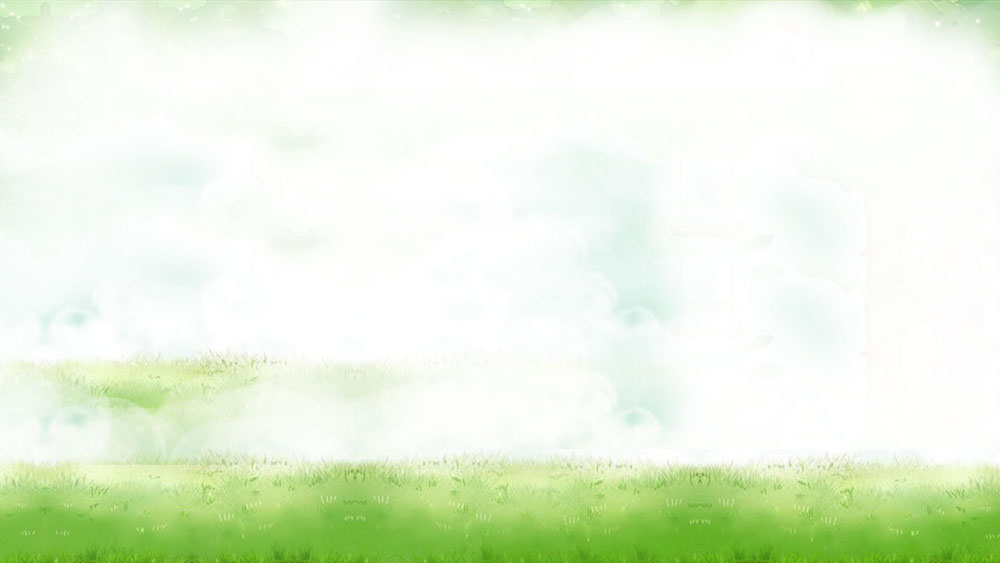 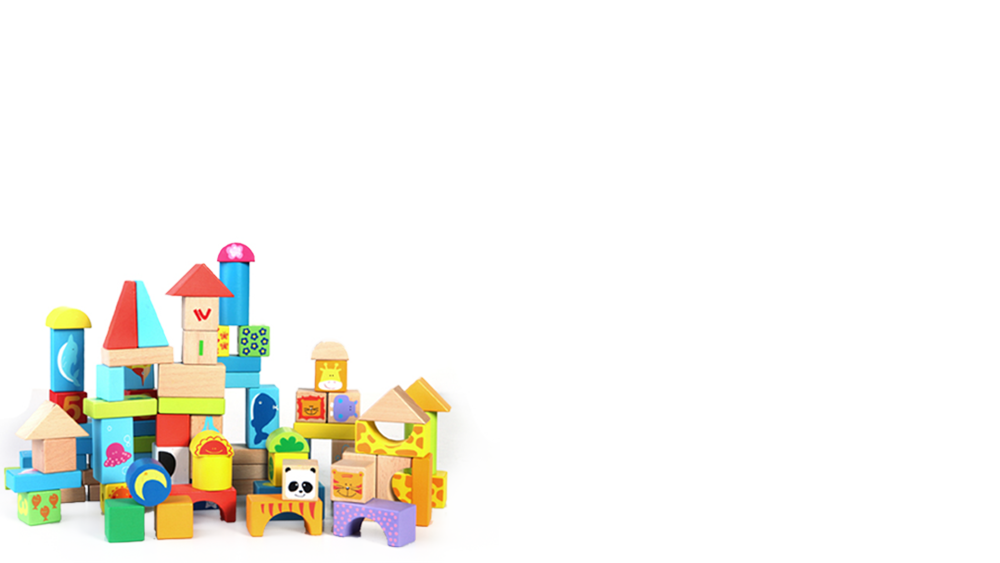 20XX
非常感谢您的观看！
BUSINESS FINANCING PPT
工作计划 工作报告 销售培训 年终总结
汇报人：xiazaii  Report Person: